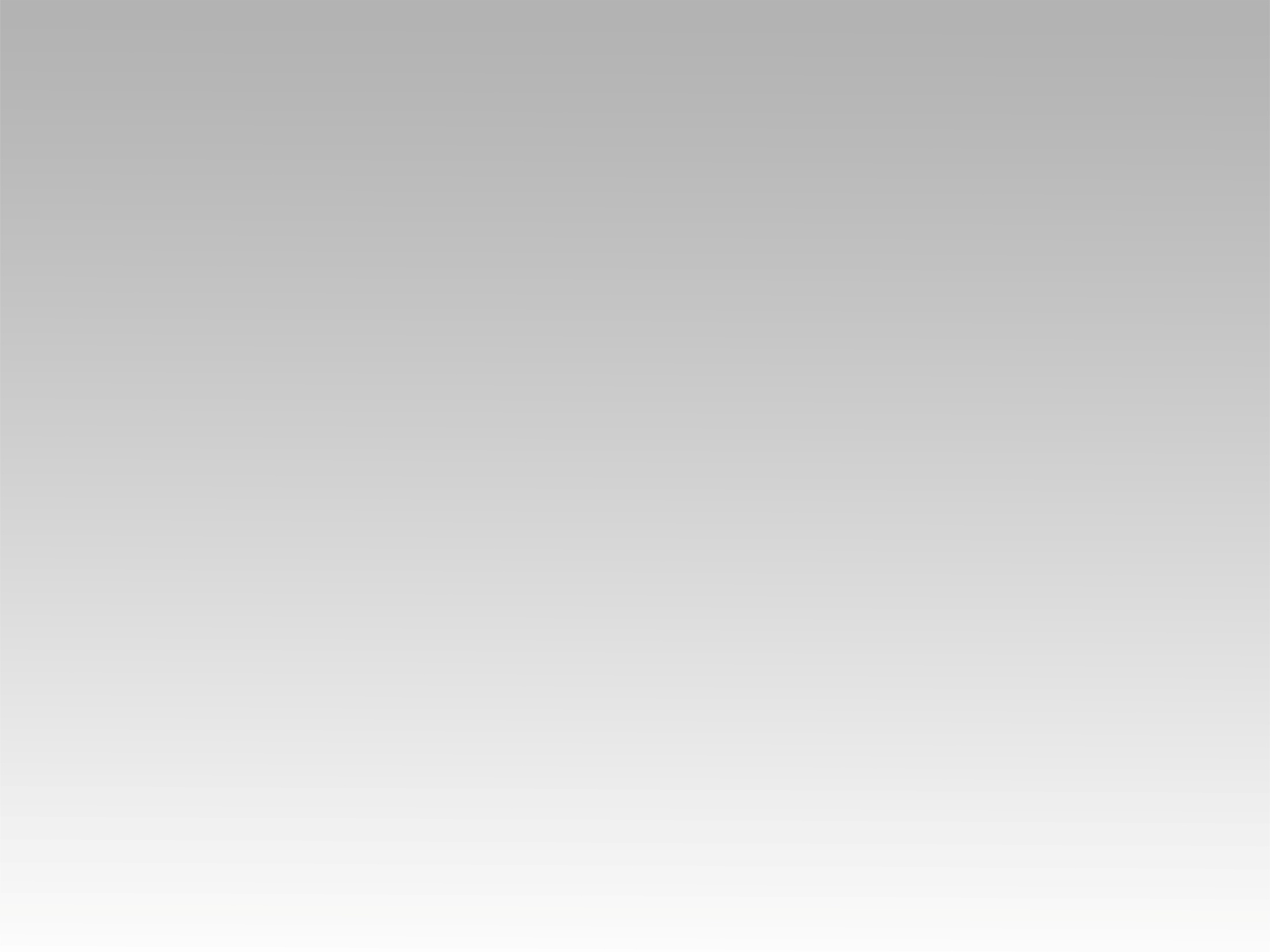 ترنمية 
ارحمني شيل عني حمولي
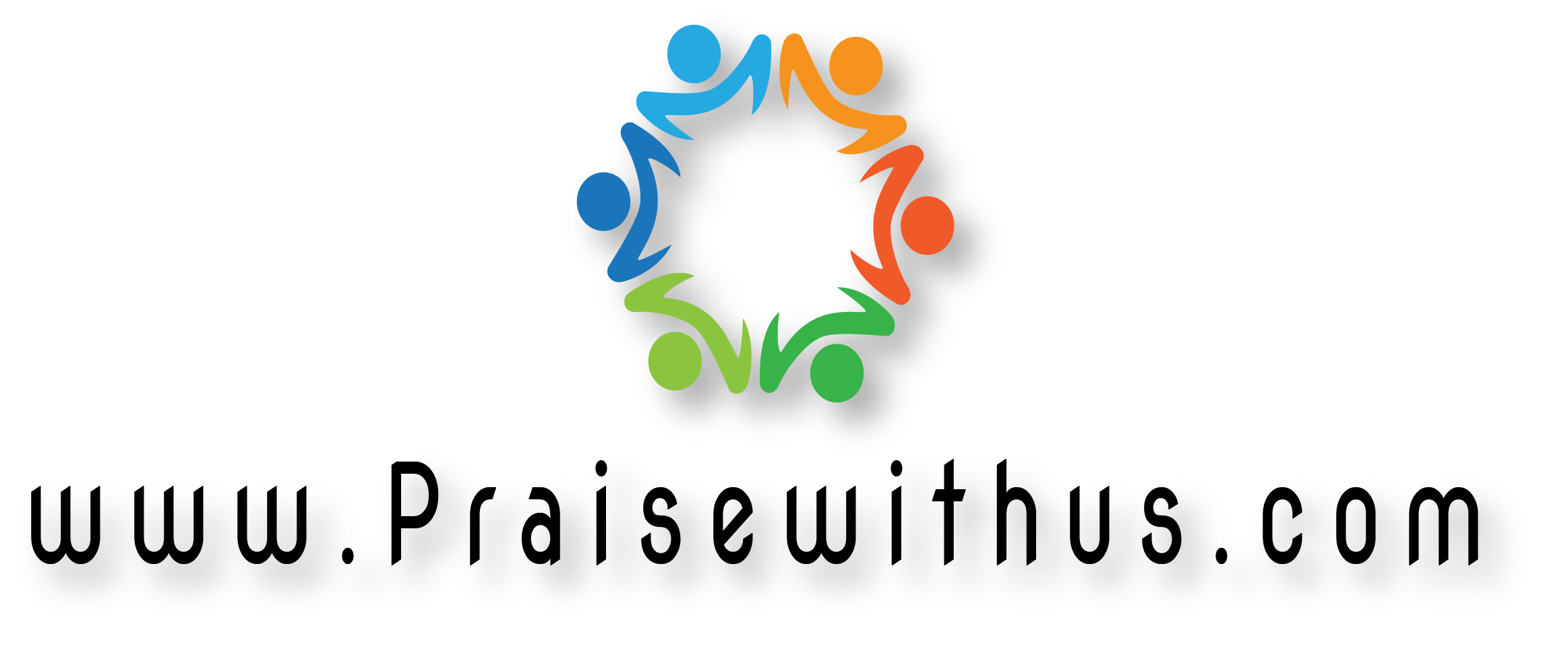 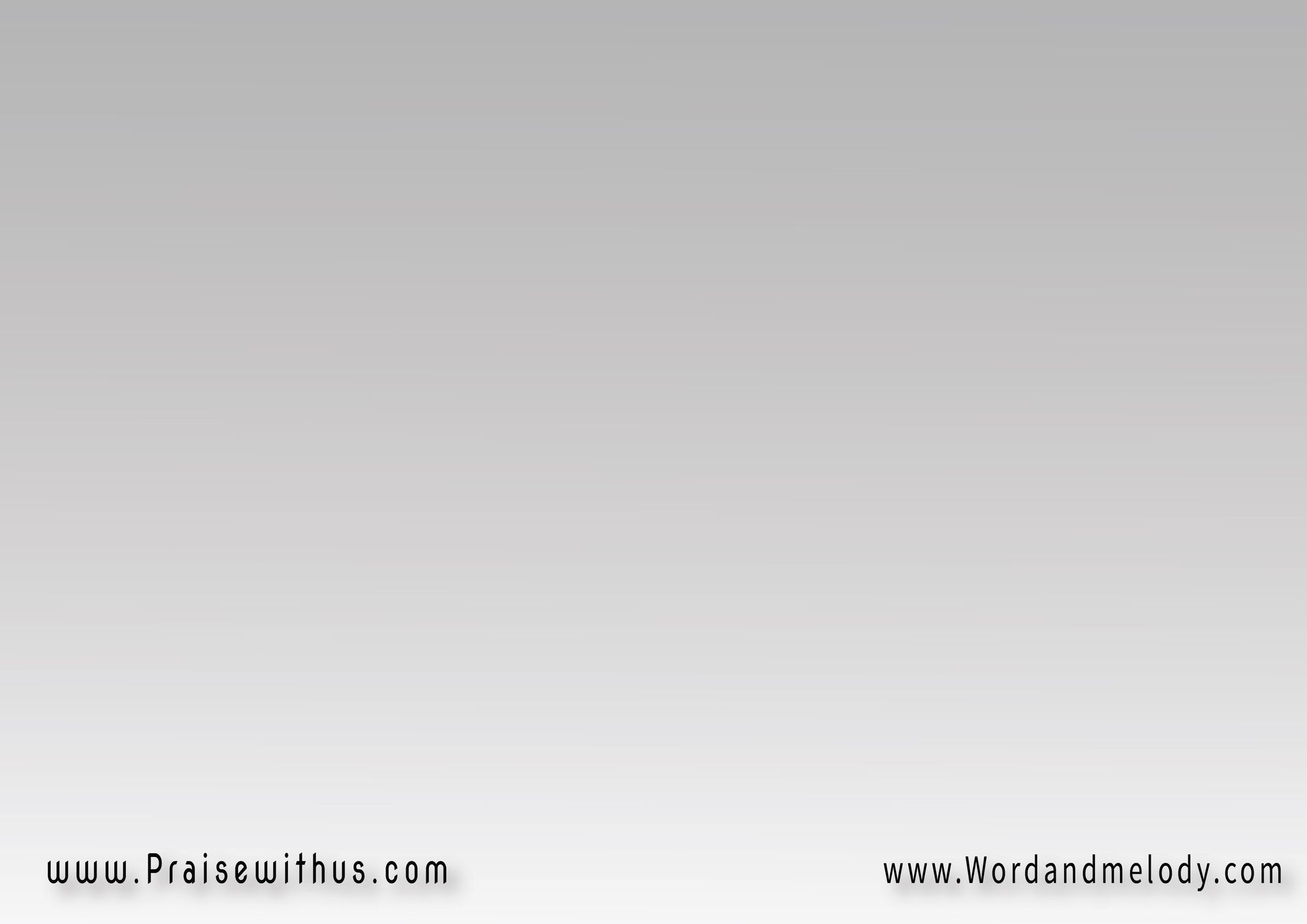 1- 
عالم و لازم اللي بيحبه يعانيواللي بيشرب منه يعطش من جديدوالراحة عندك يا يسوع ولا حد تانييرويني ويخليني دايما اكون سعيد
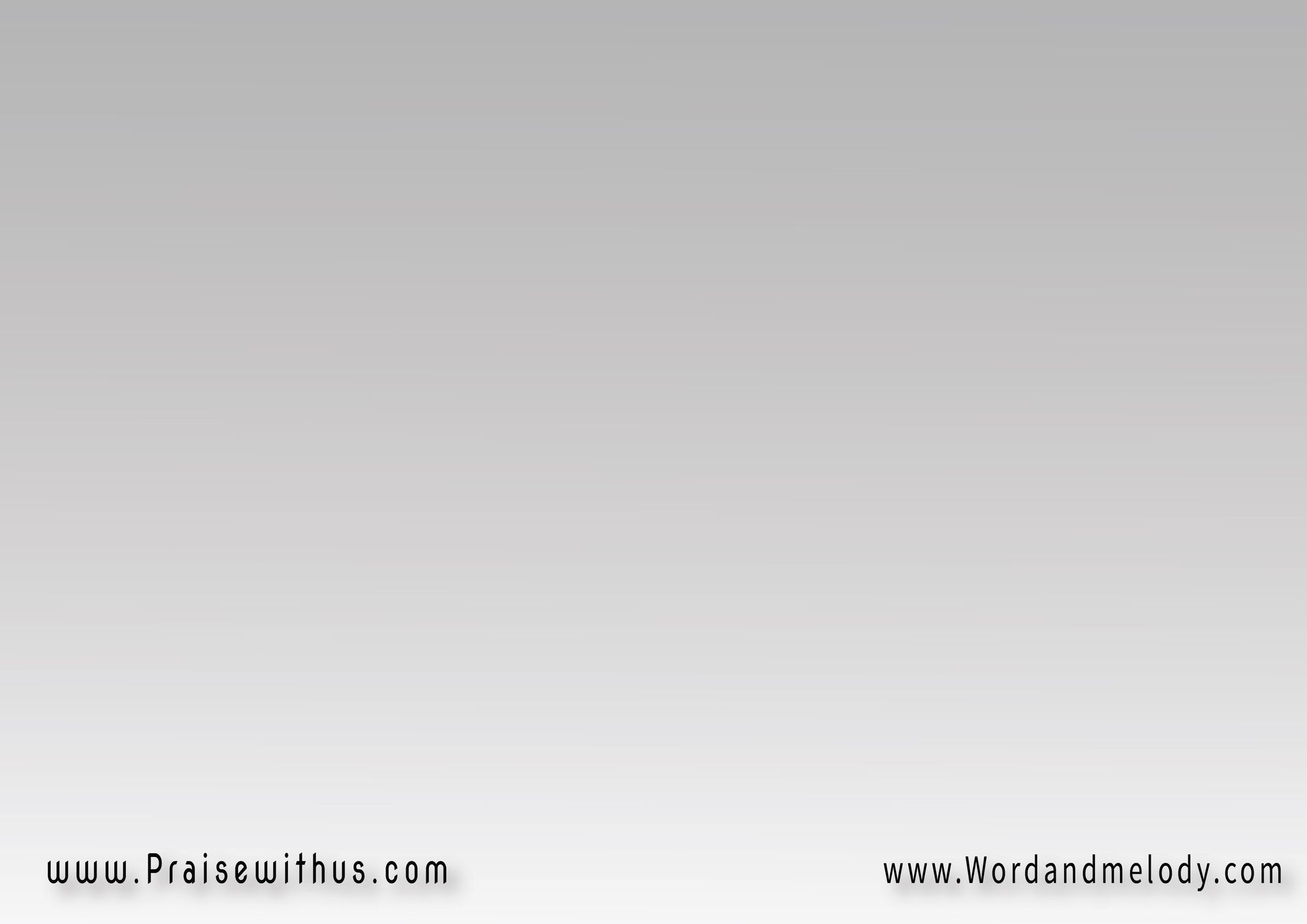 القرار : 
 سايب شروري وعتمتي وخطيتيوجاي مشتاق للنهار مشتاق لشخصكقوم ضمني أرجوك تقرب ناحيتيانا جايلك واخد قرار إني أعيشلك
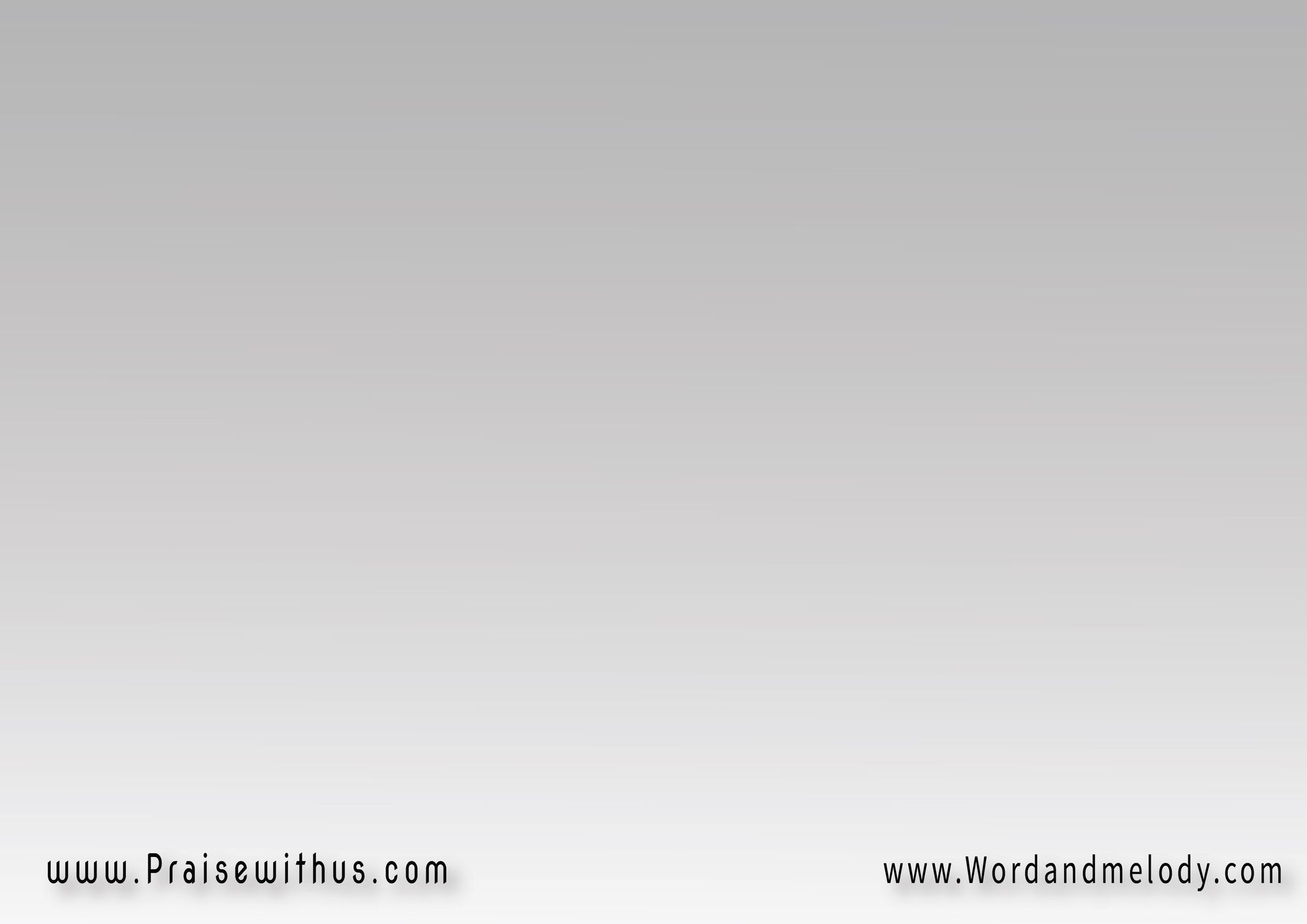 2- 
يا الهي ياللي بالمحبة تملي باقيورحمتك دايما لآخر الدهورقدام جلالك بعترف أنا من الساعة ديملكك يا ربي وظلمتي حولها نور
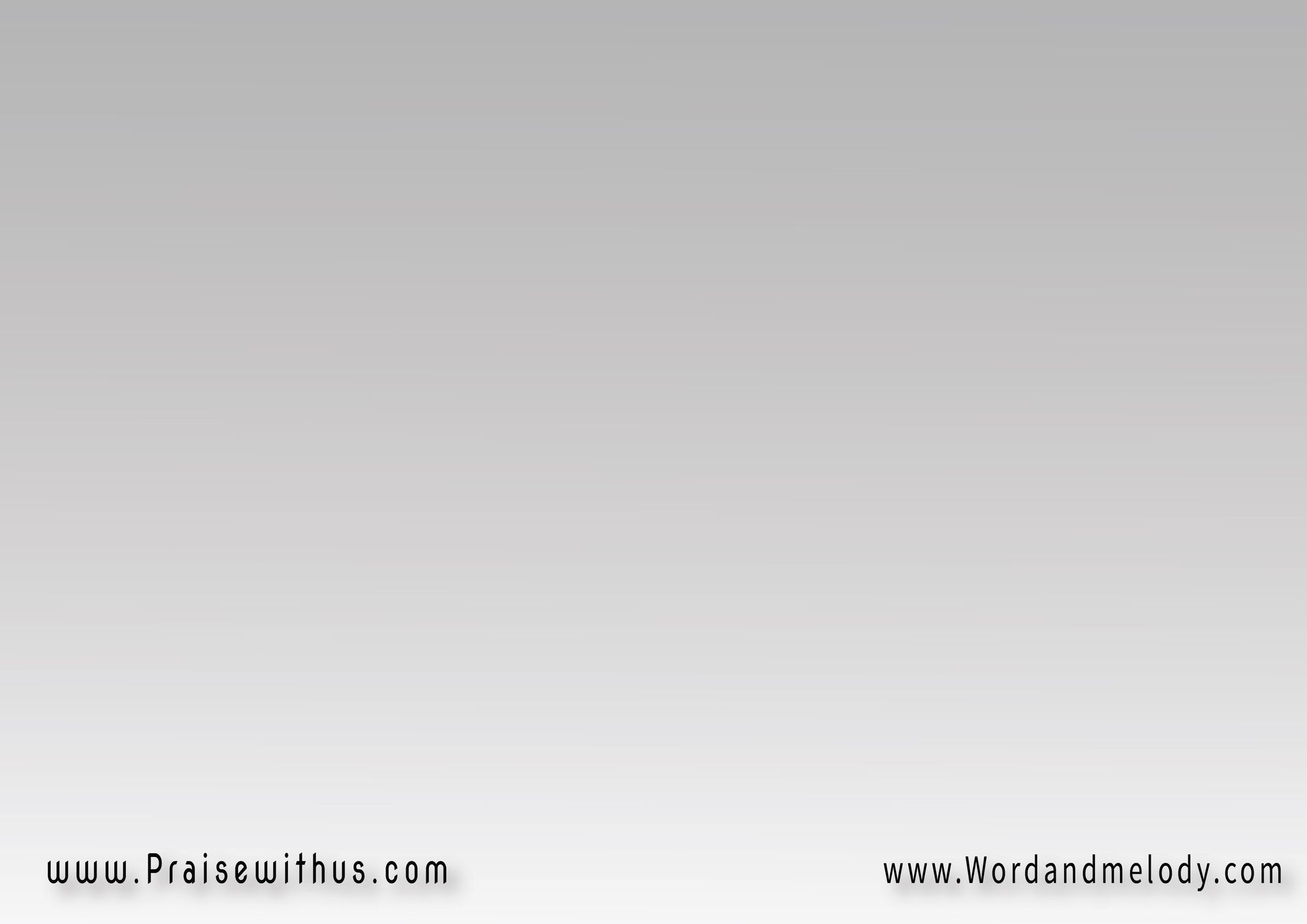 القرار : 
 سايب شروري وعتمتي وخطيتيوجاي مشتاق للنهار مشتاق لشخصكقوم ضمني أرجوك تقرب ناحيتيانا جايلك واخد قرار إني أعيشلك
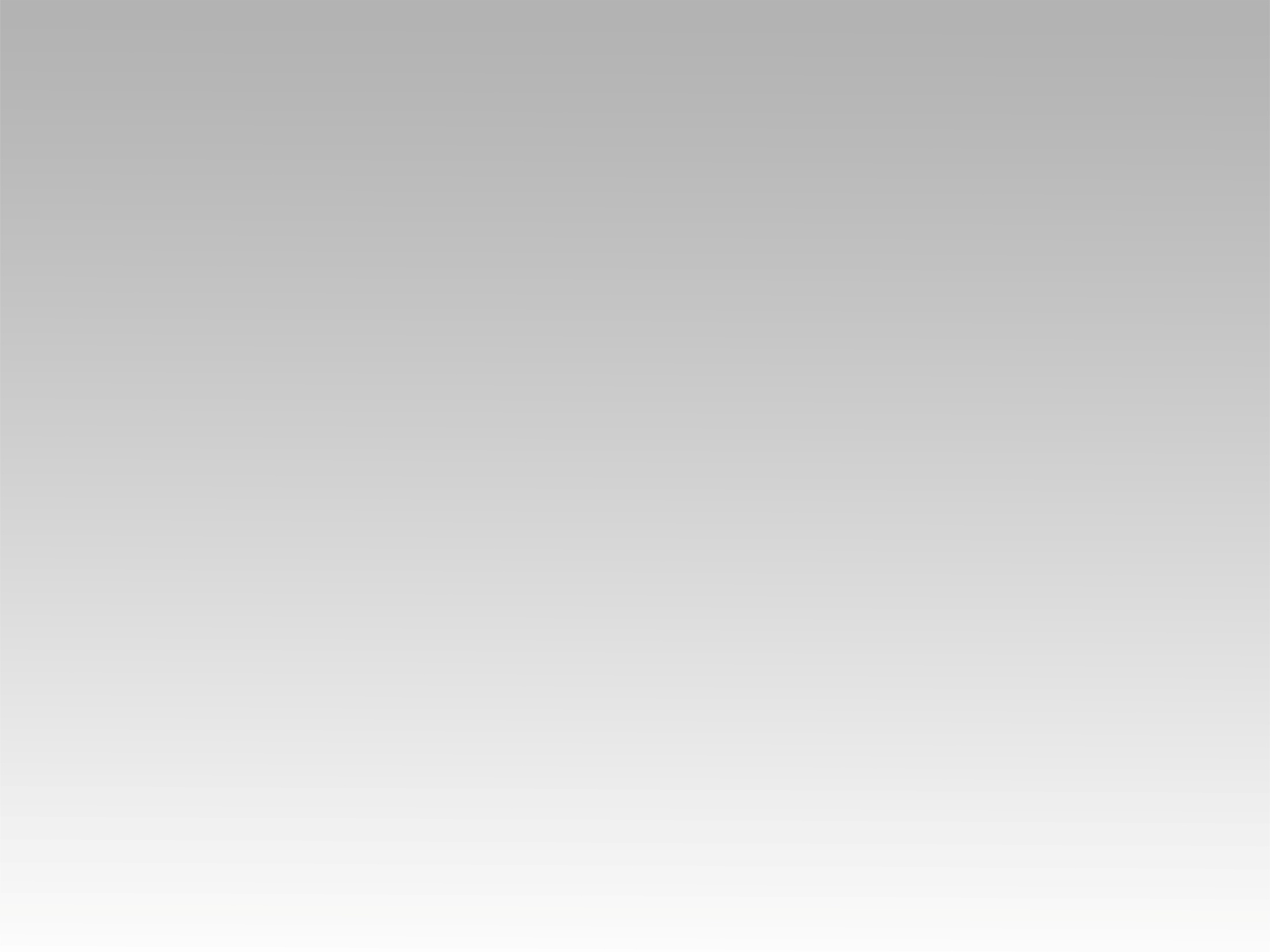 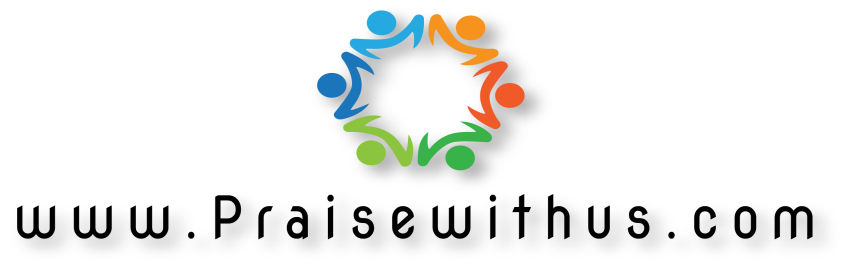